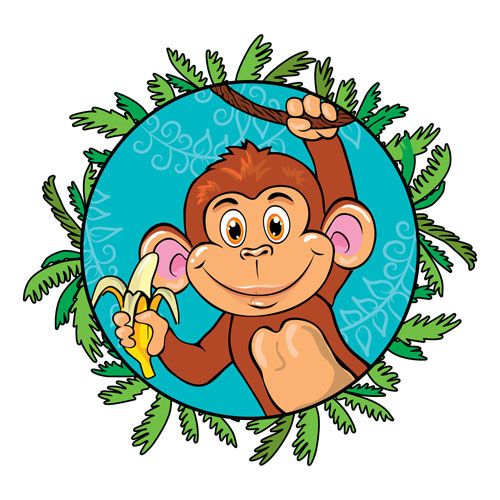 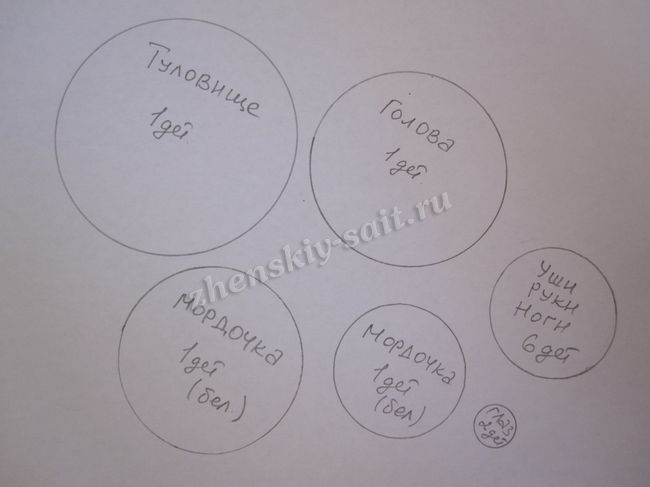 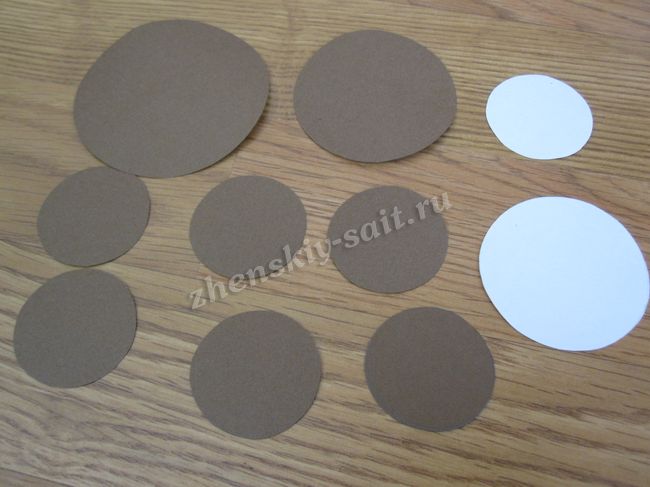 Нарезаем тоненькие полосочки коричневой бумаги для чубчика.
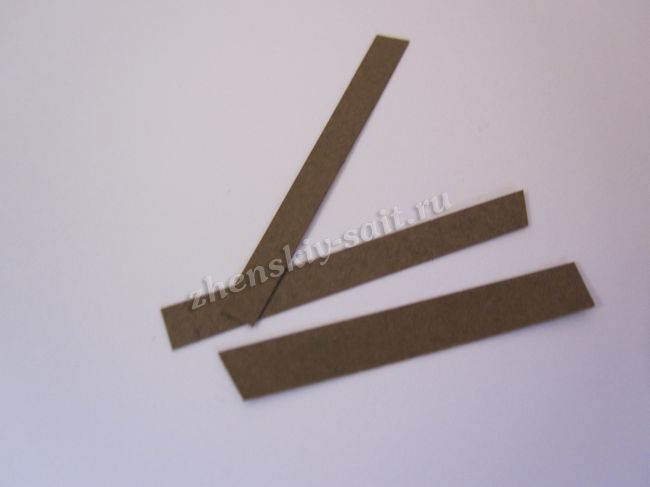 Смазываем клеем ПВА круг для головы и приклеиваем чубчик
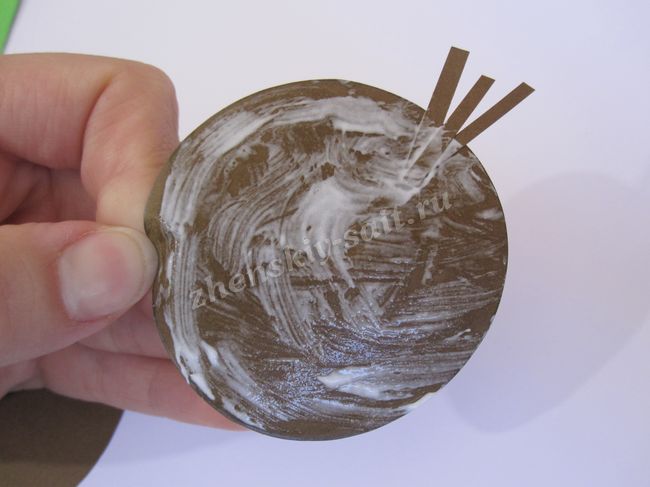 После чего наклеиваем голову на плотный белый картон.
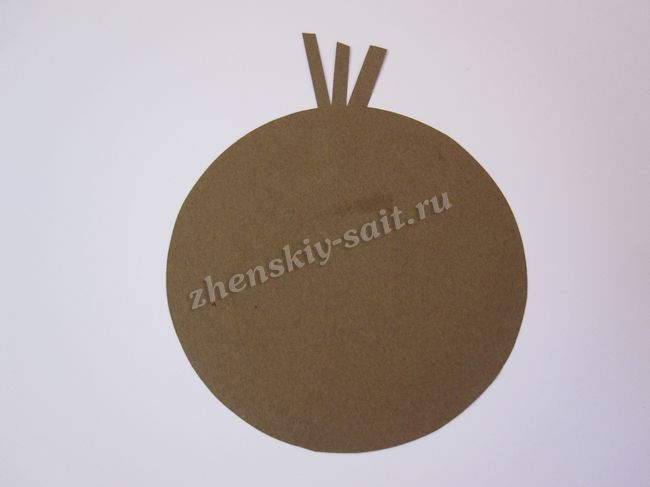 Чуть ниже приклеиваем туловище обезьянки.
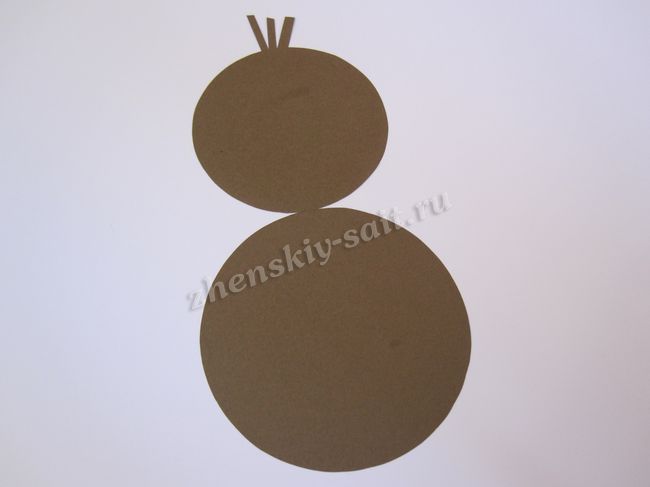 Приклеиваем белую мордашку поверх головы
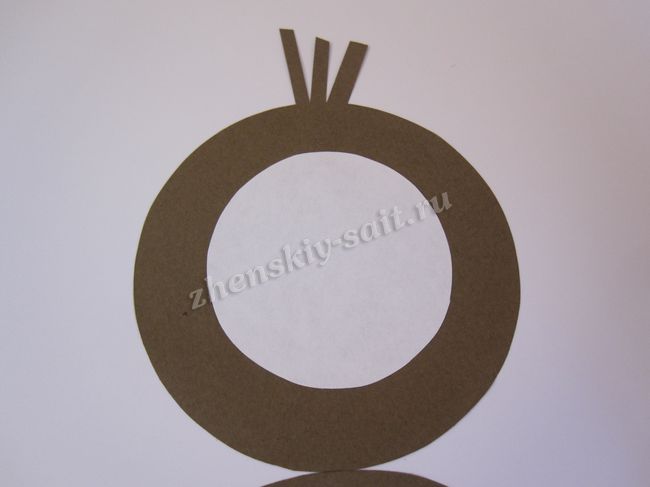 Вырезаем два черных маленьких кружочка для глаз и также приклеиваем в верхней части мордашки
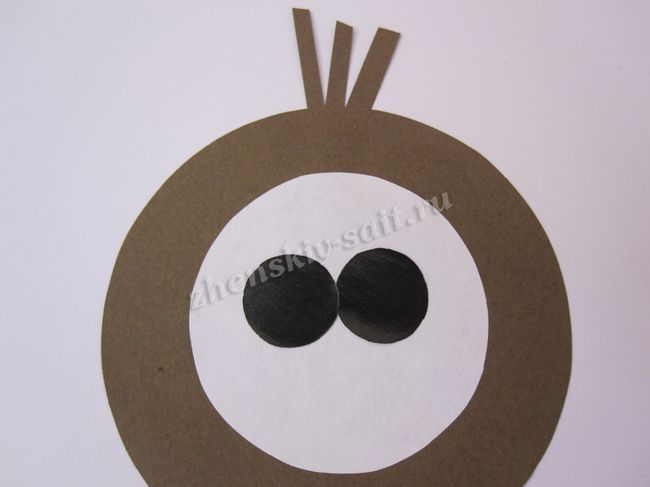 Оставшиеся круги складываем пополам.
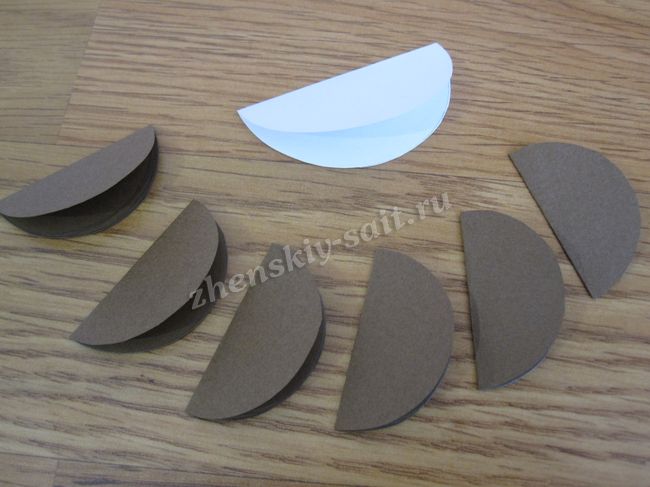 Большой белый сложенный пополам круг смазываем с одной стороны клеем и наклеиваем на нижнюю часть мордашки, немного накладывая его на глазки.
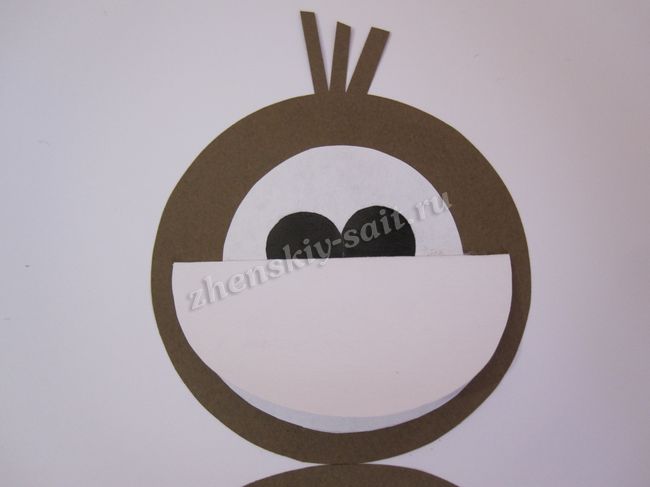 По бокам приклеиваем по ушку
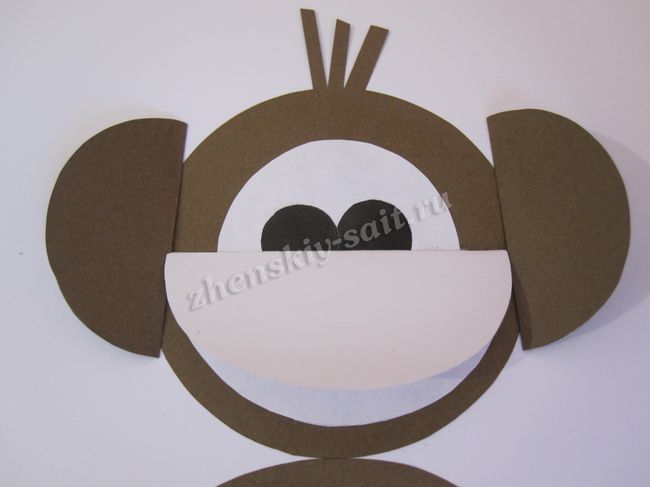 Из оставшихся четырех кружков делаем руки и ноги, приклеивая их к туловищу.
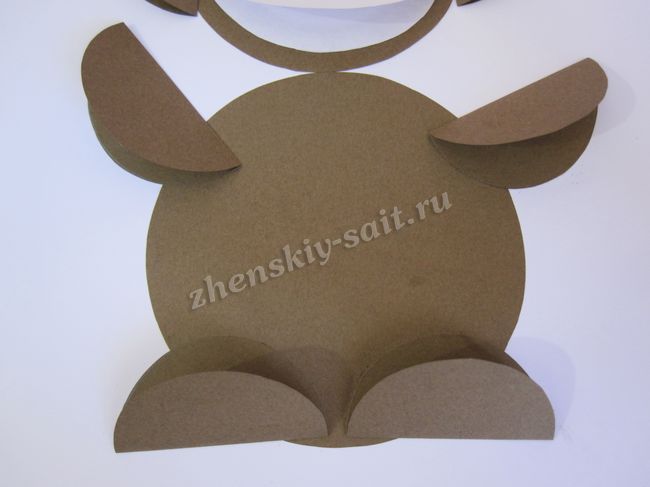 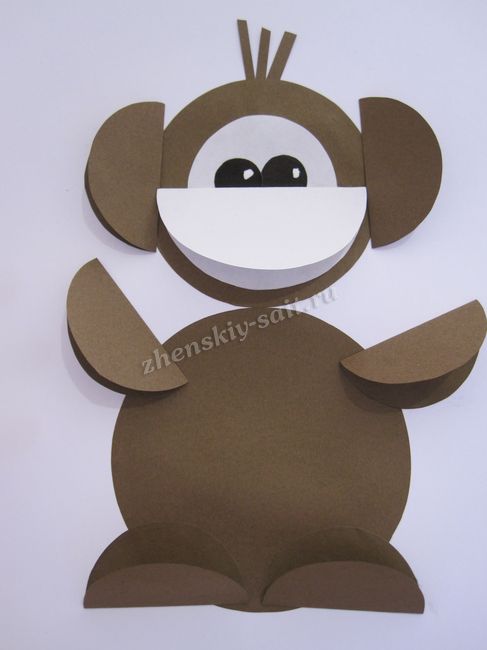